Архітектура 14-16ст.
Підготувала 
Учениця I курсу
Фізико-математичного класу 
Лазор Марія
Яскравим прикладом архітектурного мистецтва польсько-литовської доби є забудова Львова.
        Львів був оточений кріпосною стіною з вежами і ровом заповненими водою. На території міста розташовувалися будівлі міської ратуші, православні й католицькі храми.
Вулиці забудовуються в основному триповерховими будівлями, які тісно притискаютьсяодин до одного. Гостро відчувається присутність готики. У готичному стилі побудований Латинський  собор.
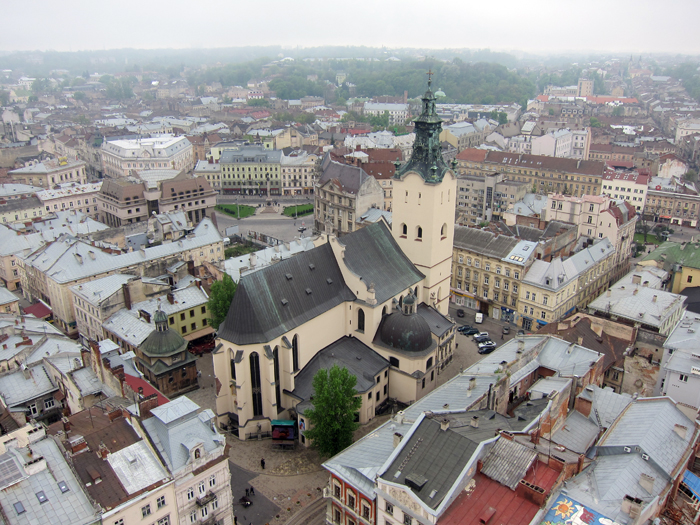 Пам'яткою оборононої архітектури в Україні є замок Любарта,у Луцьку.
       Луцький замок складався з
   двох частин - Верхнього замку
   і Нижнього.На жаль, до наших 
   днів дійшов лише Верхній 
   замок, від Нижнього  залиши-
   лися лише  руїни.
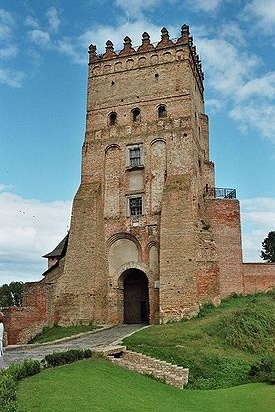 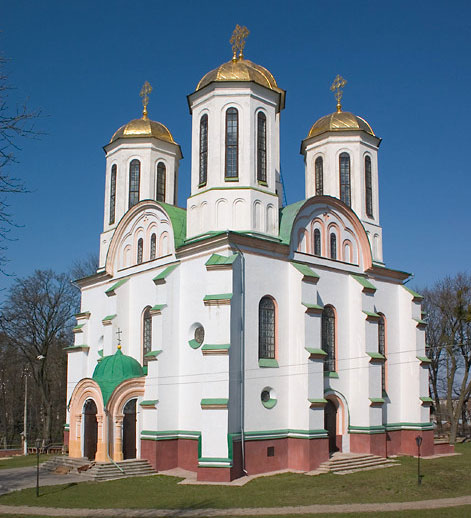 Українські  замки зазвичай зводили
  в зручних для оборони місцях,де 
  раніше вже стояли укріплення.До 
  оборони були пристосовані й культові
  споруди. Наприклад,Богоявленська 
  церква Острозького замку 
  мала масивну стінку ,
  оснащену бійницями.
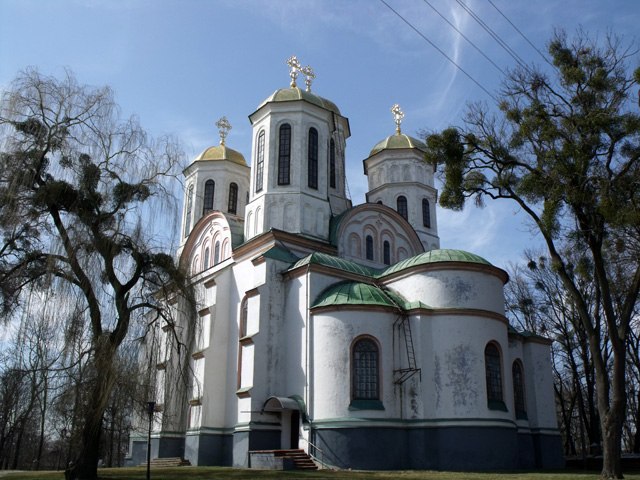 Типовим прикладом церкви-фортеці є Покровська фортеця в Сутковцях (XV ст.).
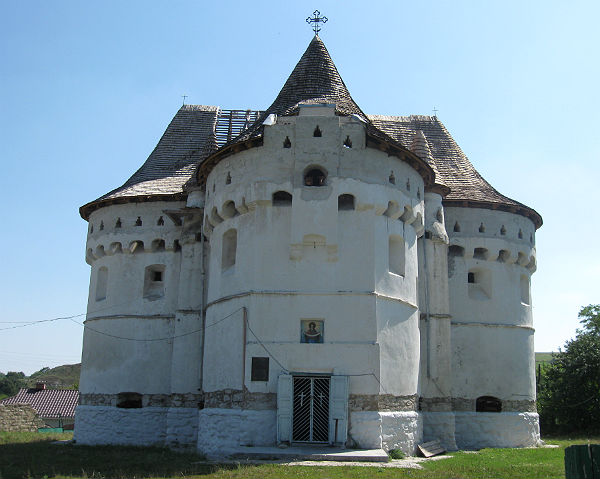 Під впливом західної архітектури почали споруджувати безбанні храми. Було збудовано багато монастирів: Києво-Печерський, Дерманський, Унівський, Троїцький.
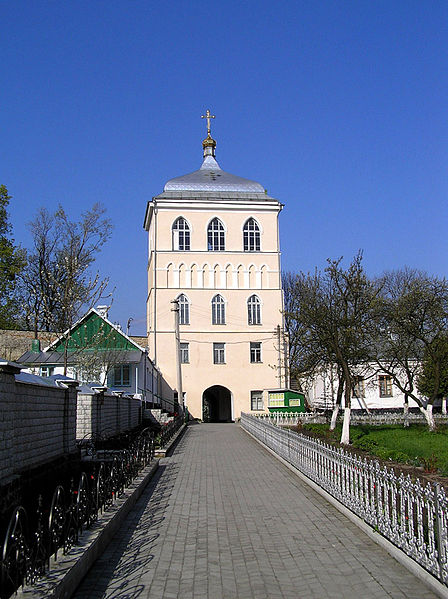 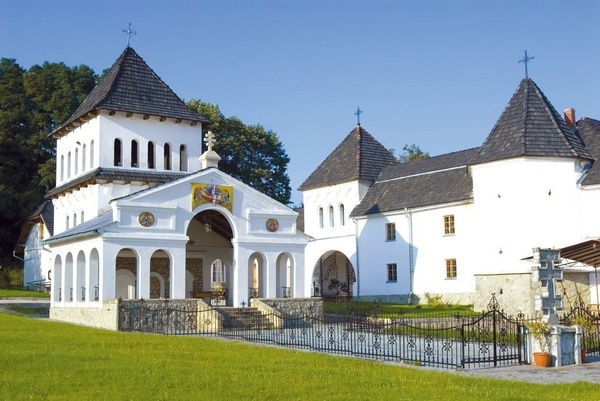 Дерманський монастир
Унівський монастир
Розвиток української архітектури 14-16 століть пов'язаний із зростанням міст. Все більше створюється архітектура світського спрямування - палаци, дорогі будинки для заможних купців і ремісників, ратуші.
Однією з найважливіших, архітектурних пам'яток у Львові, є «Чорна кам'яниця». Будівля прикрашена в стилі італійського ренесансу - діамантовим рустом і різьбленням.
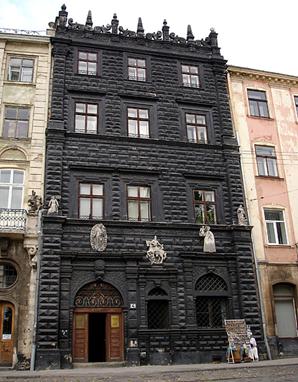 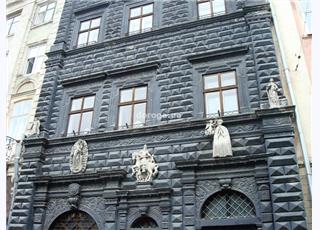 У XV ст. архітектура все частіше повертається до київських традицій. Будуються дерев'яні храми,наприклад, церква Святого Духа в Петеліче.
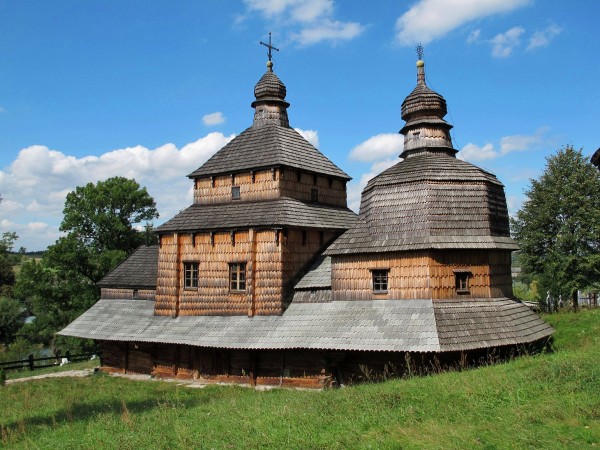 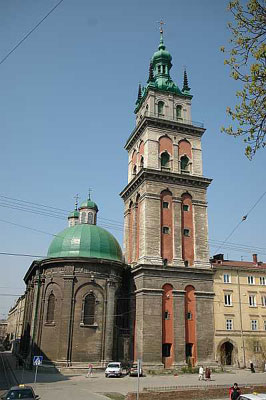 Із середини 16 ст.в українській
   архітектурі відчувається вплив мистецтва
   Відродження.Воно поєднувалося з 
   українськими традиціями.Прикладом 
  цього є ансамбль Львова,що складається  
  з Успенської церкви , високої дзвіниці та 
  каплиці Трьох святителів.
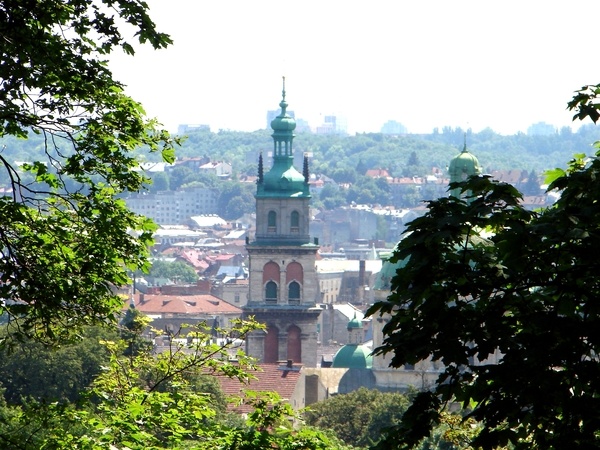 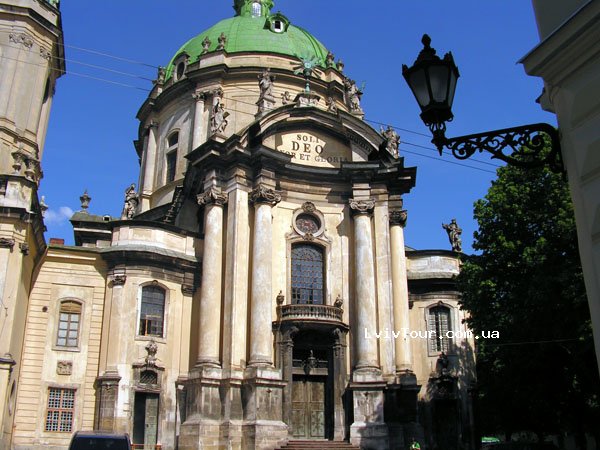